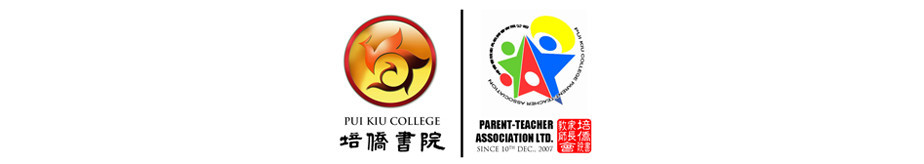 培僑書院家長教師會2019-2020第十二屆主席報告
我們的團隊
前排左起：吳文傑老師、柳藹芝、何嘉敏、李振華、何德容、洪芳俠、鄭美青、 鄧婉君 、 		  張嘉欣、 劉安琪後排左起：何天佑老師、陳姬文老師、 蘇晶晶老師、楊莉萱老師、 梁淑嫻、 曾少婷、	   吳育智校長、鄭樹森、關頌恩、李國威、 王嘉浩 、 王惠成副校長、 凌君龍老師。 还有不在图中的卓俊威老師和朱國強
2019-2020學年回顧
過去一年無論對學生、家長、老師以及學校都是充滿困難和挑戰的一年。由社會動盪開始緊接而來的新冠狀病毒對我們的生活和學生的學習都帶來的嚴重的影響。
在這個艱難的時刻，家教會與家長及學校一道，極力守護我們的孩子和校園。
從停課、網課到複課，學生都經歷了人生難忘的時刻，老師們從課室授課轉到網課，從製作教材、備課到授課都是新的經歷，新的挑戰。
在家校合作下，上述困難與挑戰我們都一一攻克。這個成果都是建基於多年來家校互信與合作才能達至。
期望新的學年雨過天晴，彩虹再現，讓我們的孩子能在新的一年茁壯成長。
本屆已完成工作
共召開了7次會議
會員人數439人
舉辦了8個活動
資助10254.5元予學生會舉活動
2019年新春活動盈餘$10,700全數捐給【惜食堂】以幫助有需要人士
全年工作：
化妝組義工、護苗義工、漂書閣和流動漂書車
因新冠狀病毒而取消的活動
全年成功舉辦的活動
活動花絮 –甜在心 2019
「甜在心 - 家長也敬師」超過160位家長支持和參與
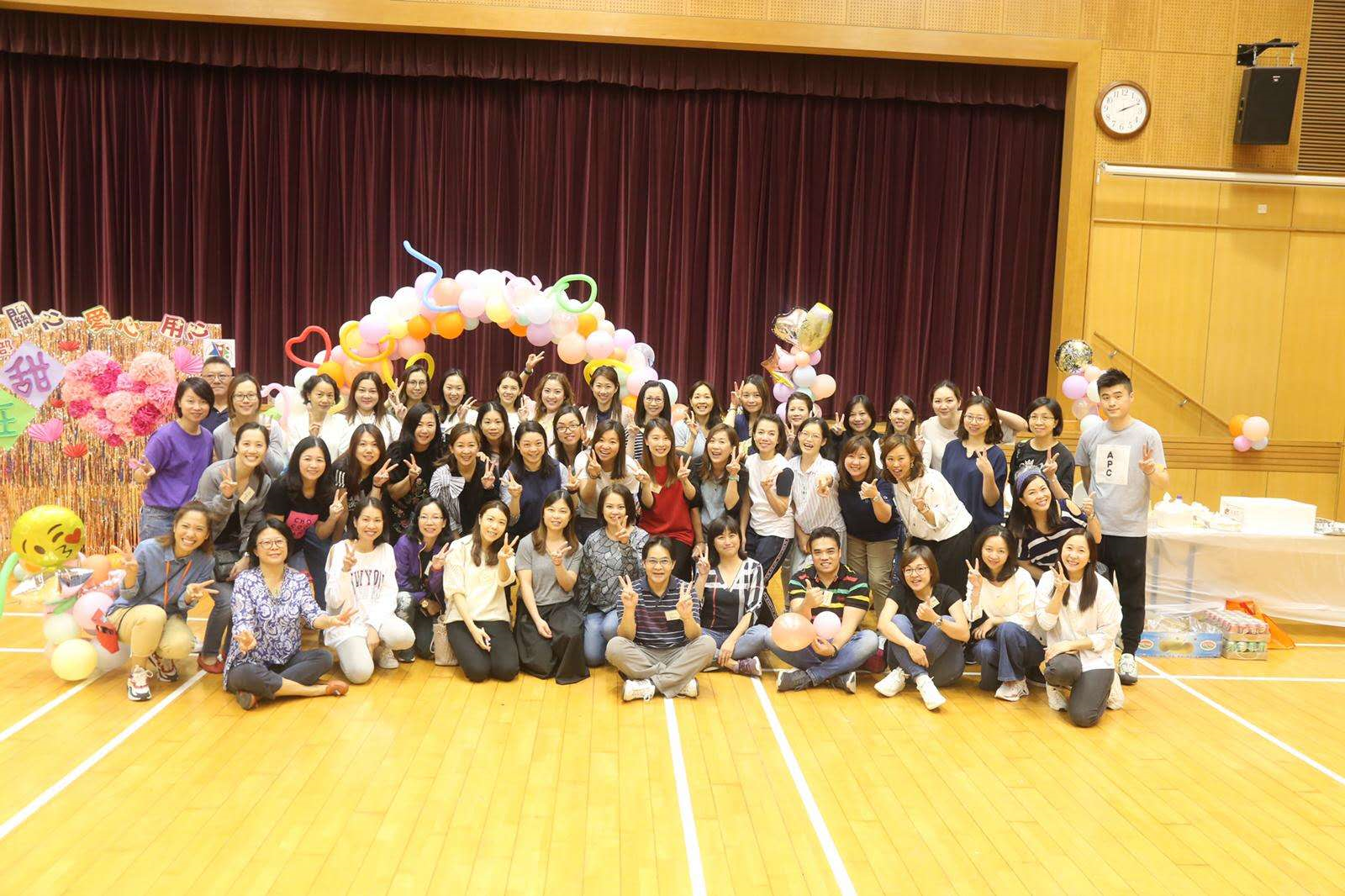 活動花絮 –甜在心 2019
「甜在心 - 家長也敬師」家教會董事與嘉賓合影
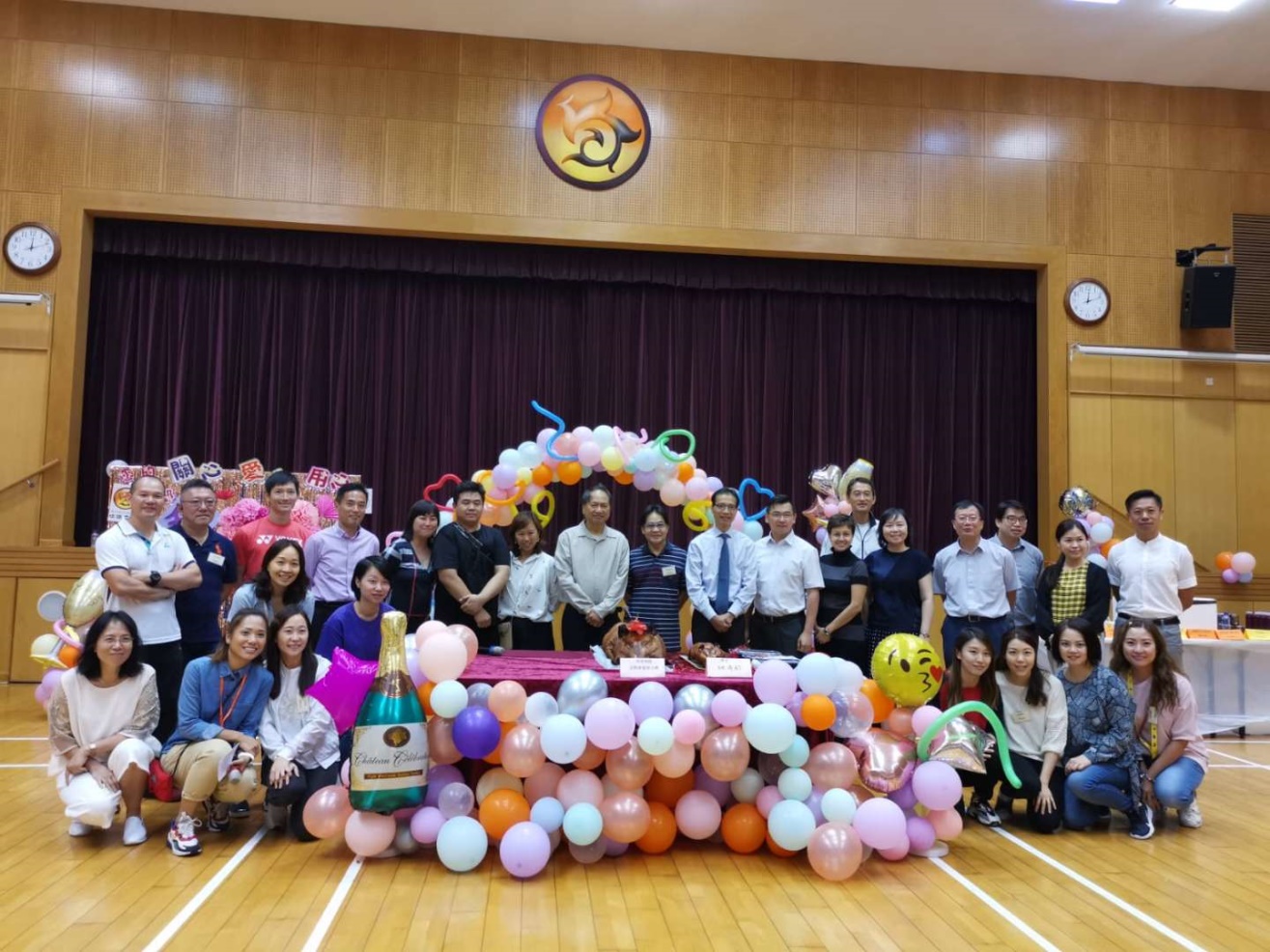 活動花絮 –甜在心 2019
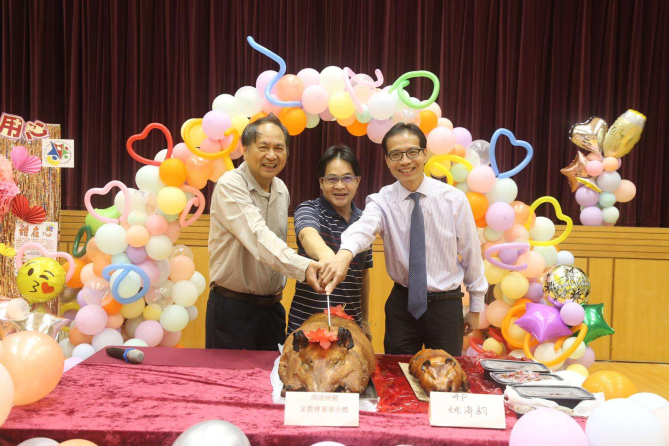 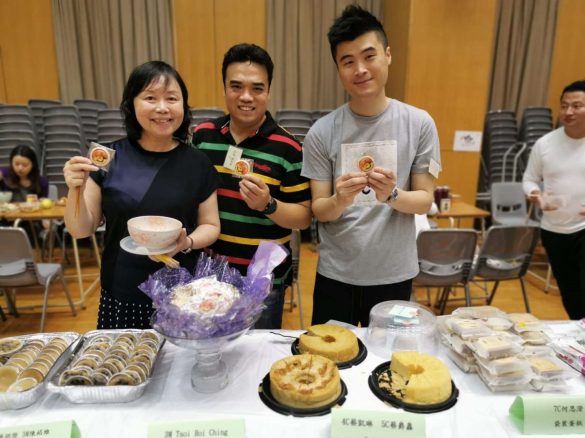 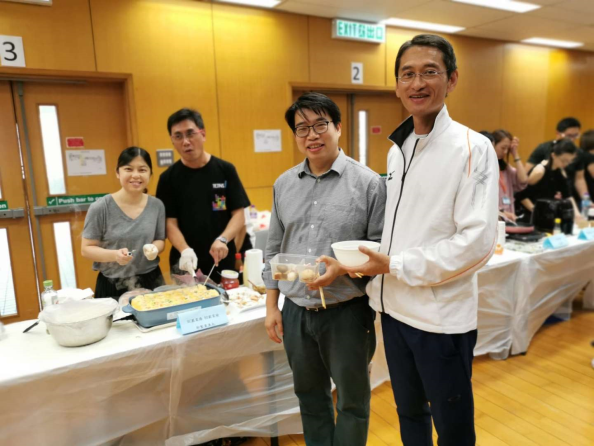 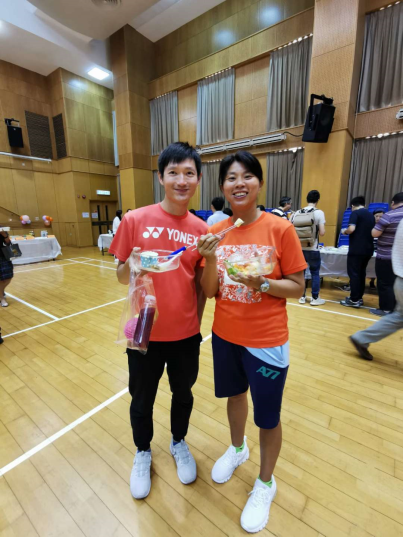 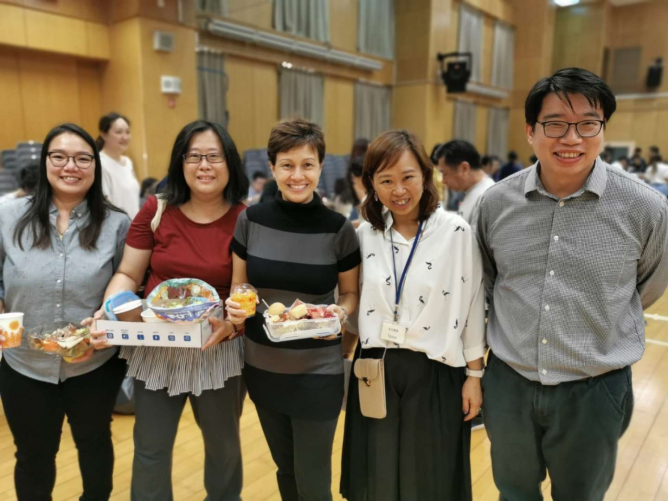 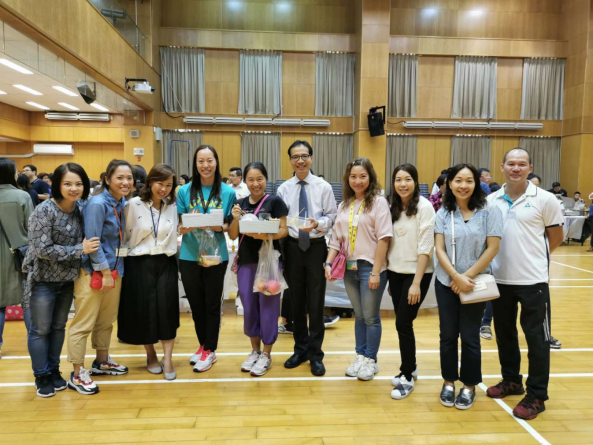 活動花絮 –甜在心 2019 幕後功臣
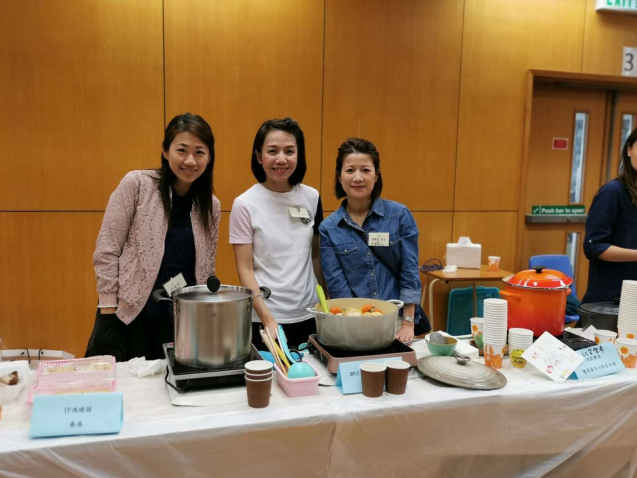 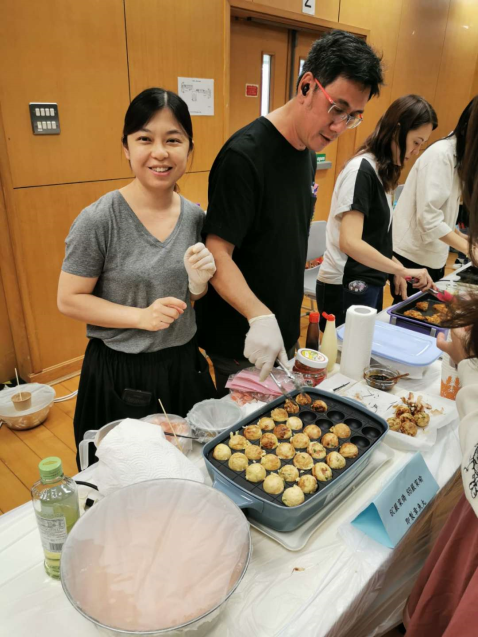 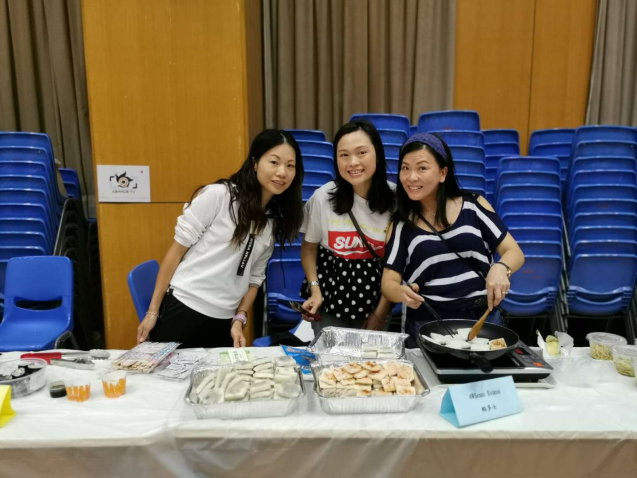 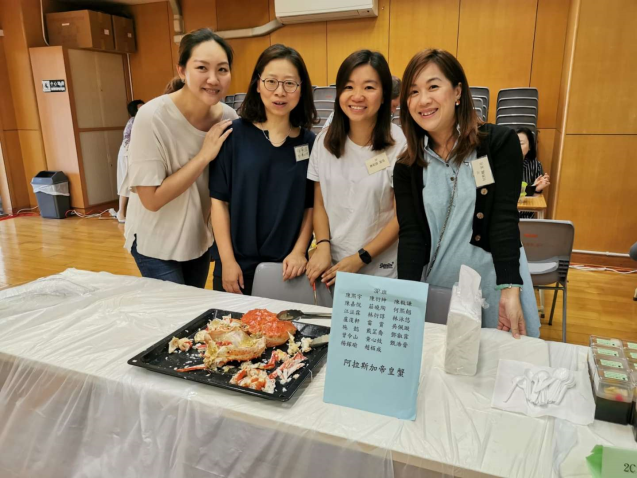 活動花絮 –甜在心 2019 幕後功臣
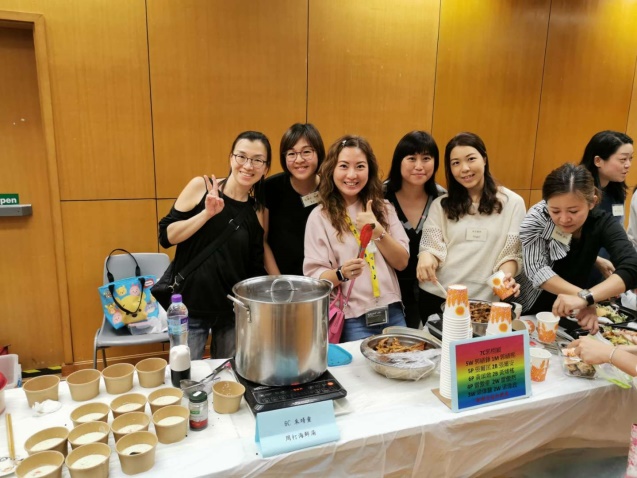 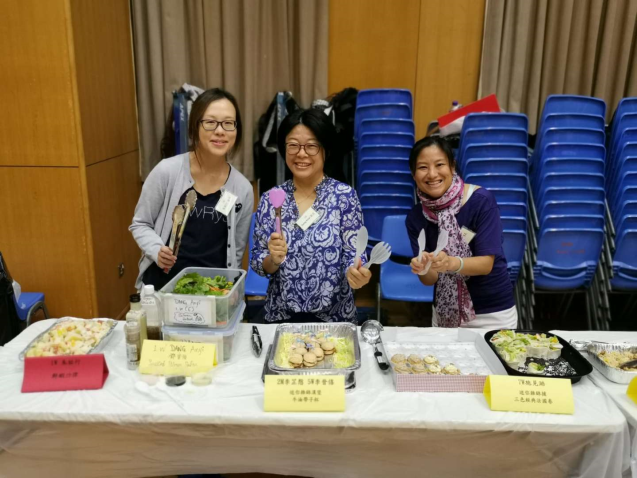 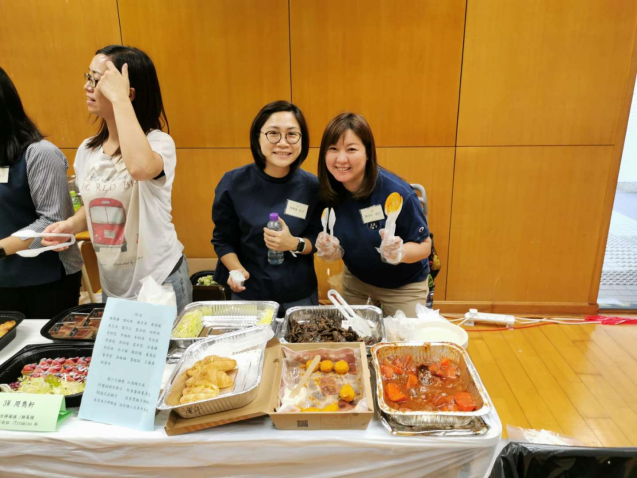 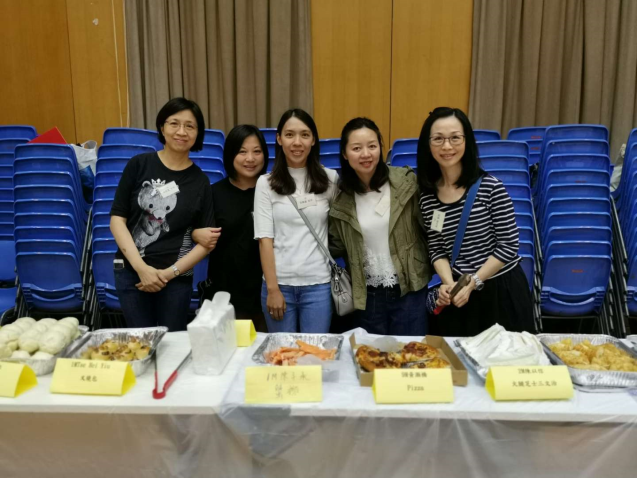 活動花絮 – 萬聖節活動
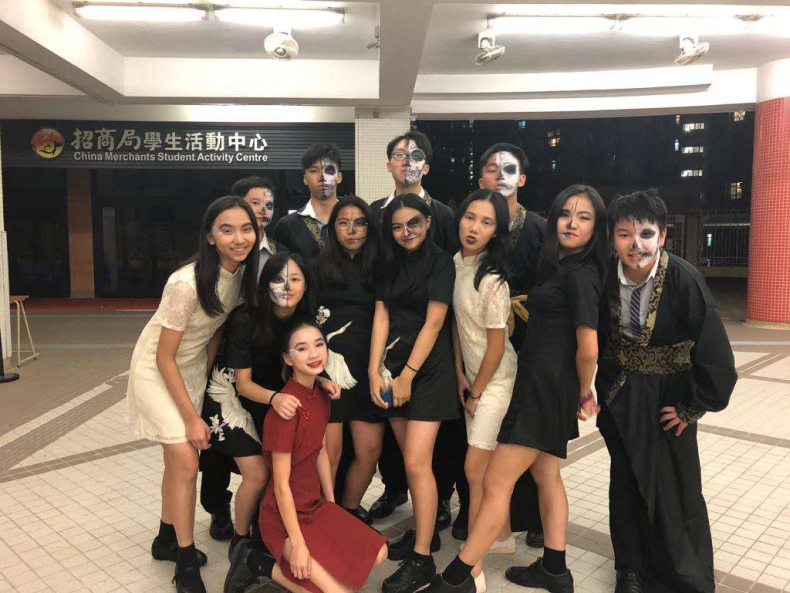 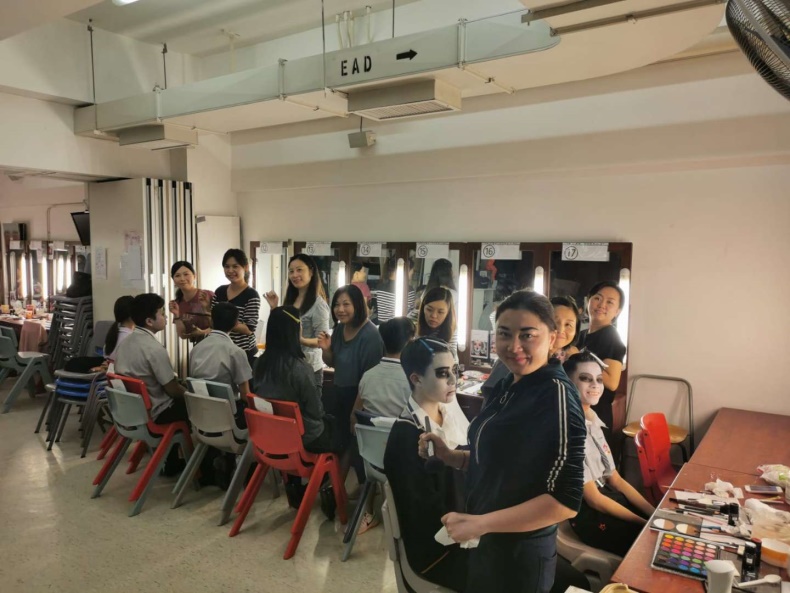 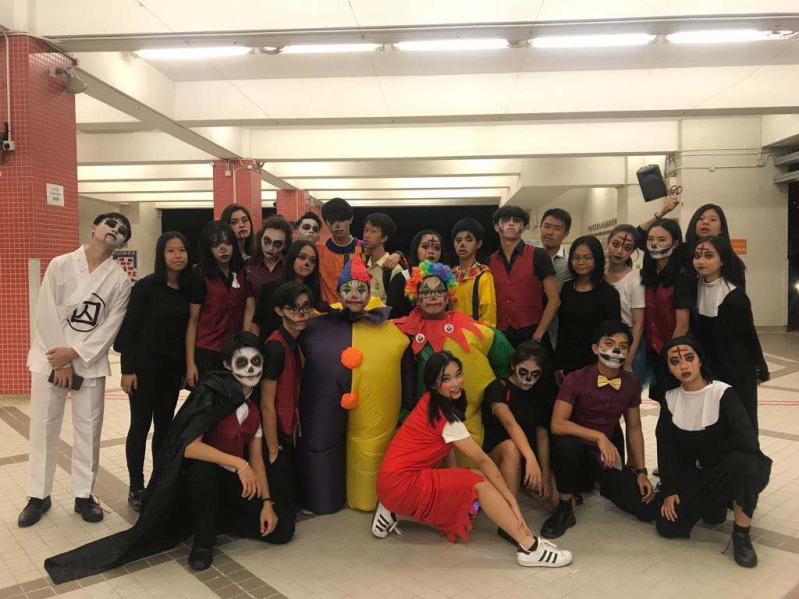 活動花絮 – 萬聖節活動
午飯時候，中學同學到小學課室主持萬聖節問答遊戲。所有糖果由家長捐贈。
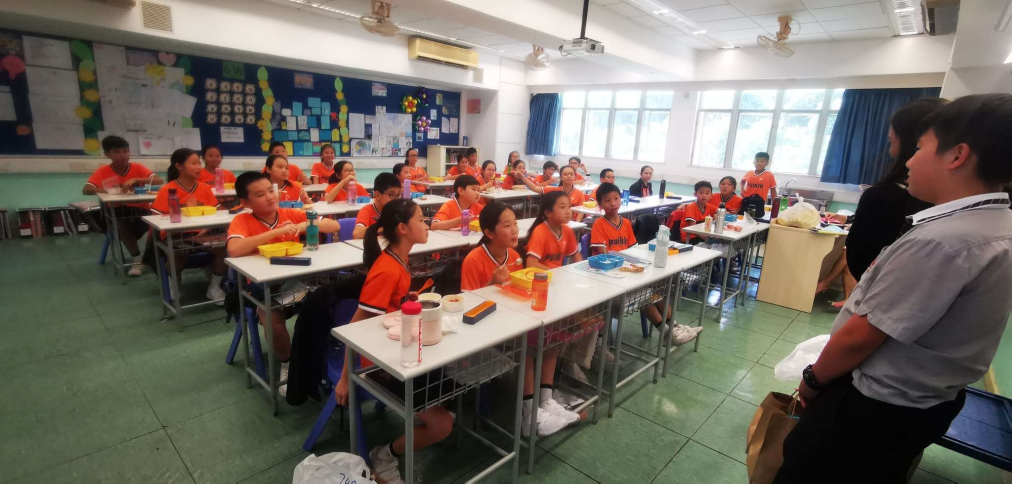 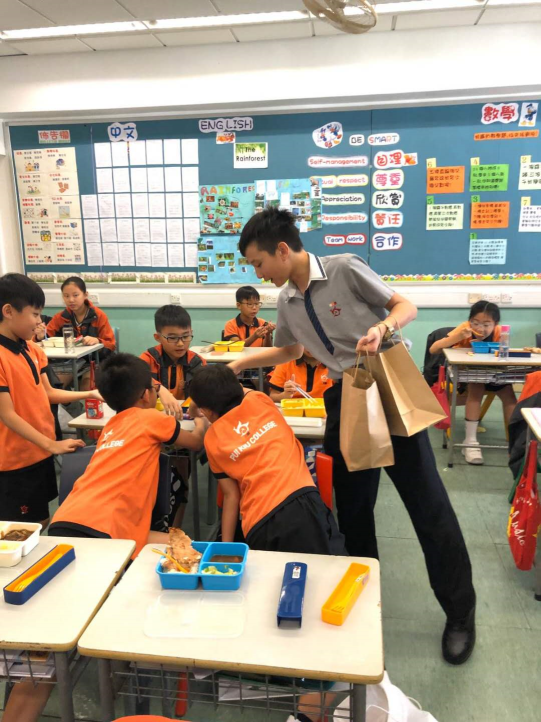 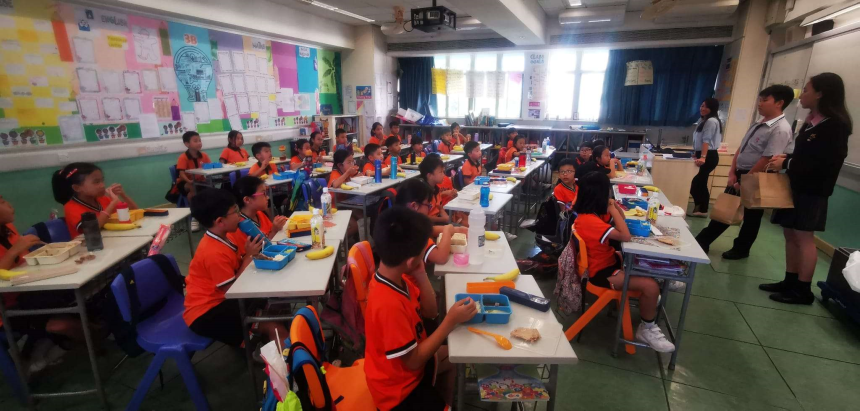 活動花絮 – 義賣校服活動
籌得款項全數撥入學生發展基金
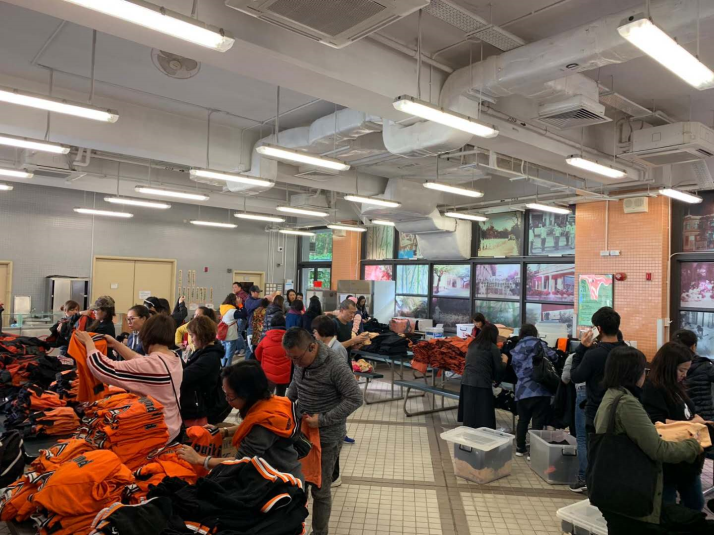 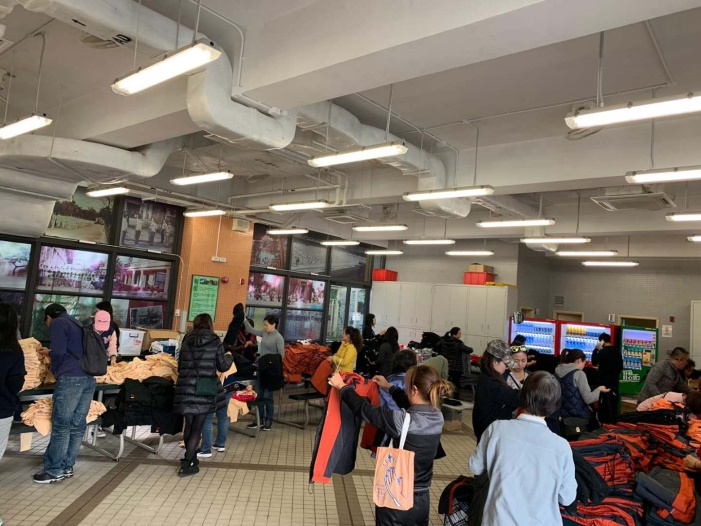 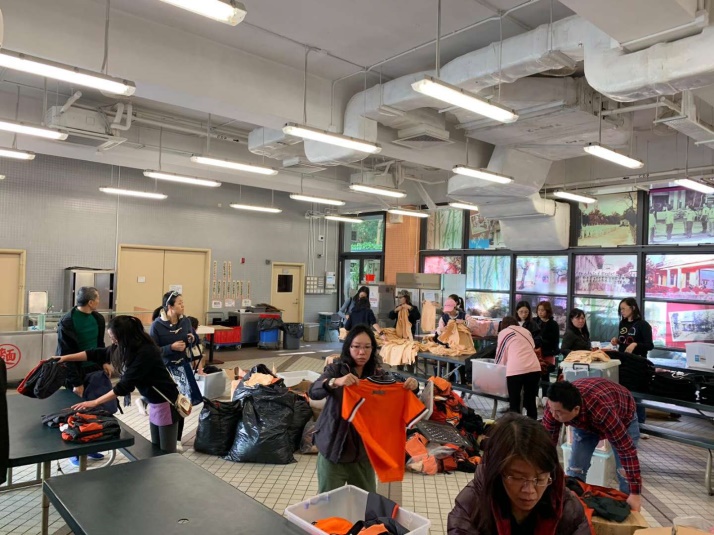 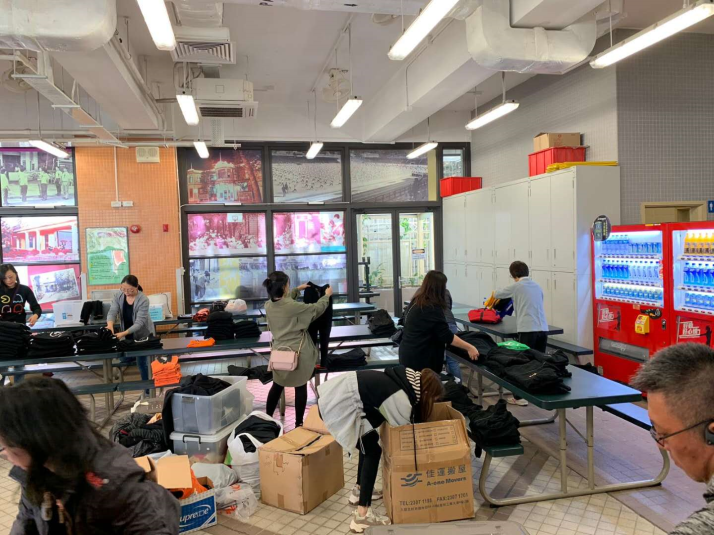 活動花絮 – 迎新春水仙工作坊
參加者一年比一年多，證明這個活動非常受歡迎
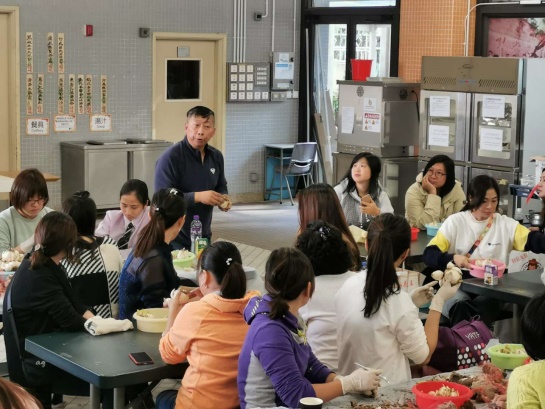 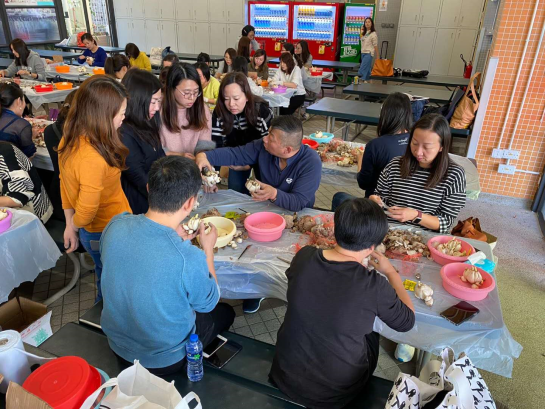 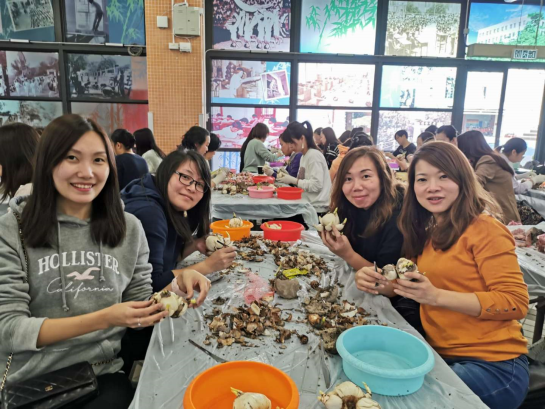 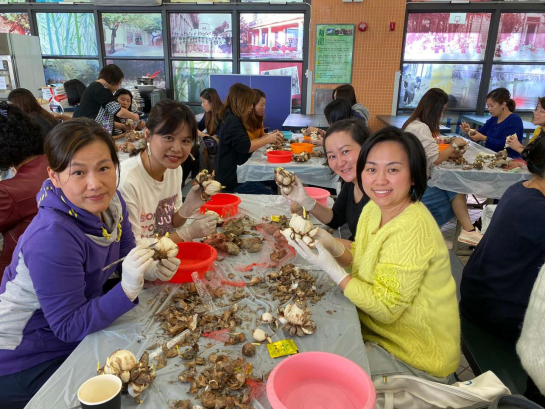 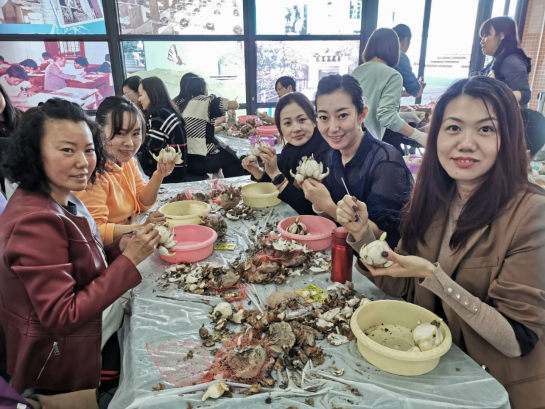 活動花絮 – 新年聯歡會
賣出的活動券超過1100張，是歷年之冠
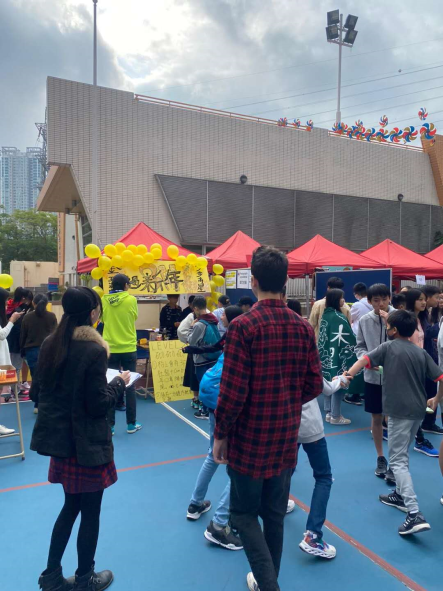 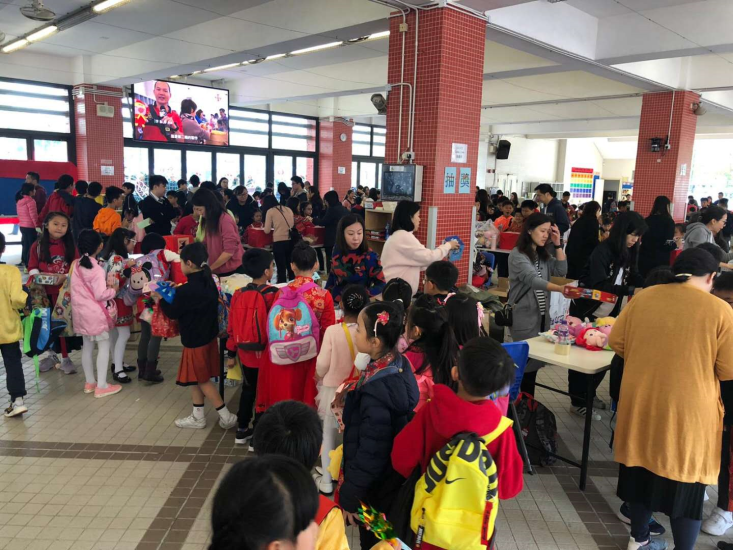 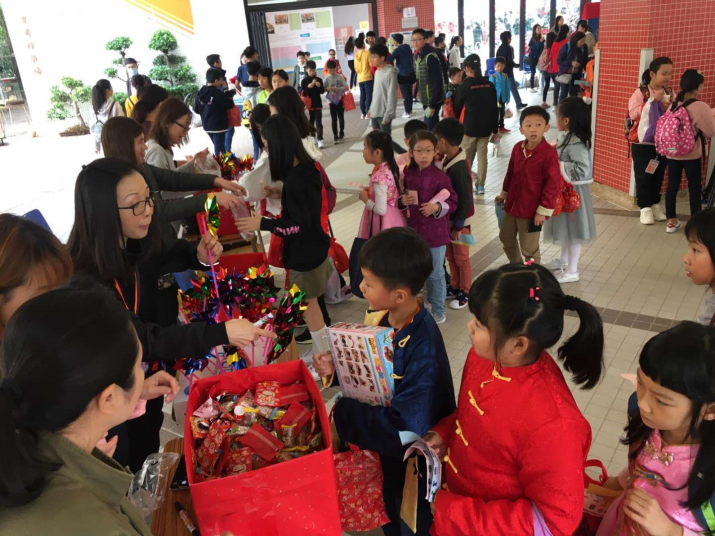 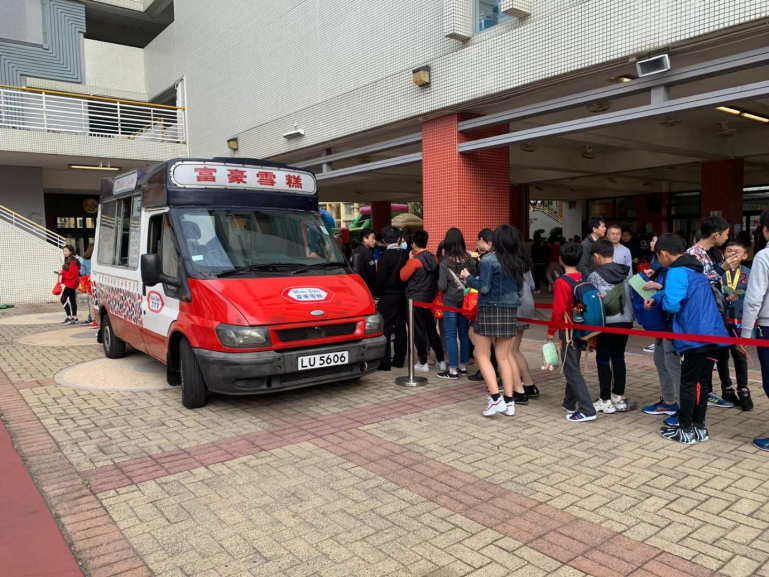 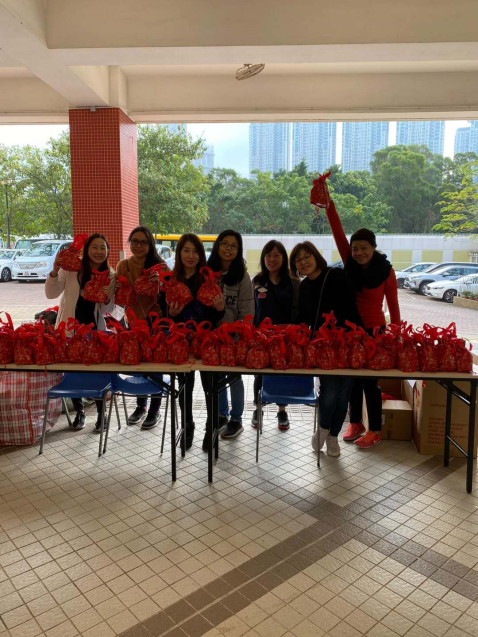 活動花絮 –新年聯歡會
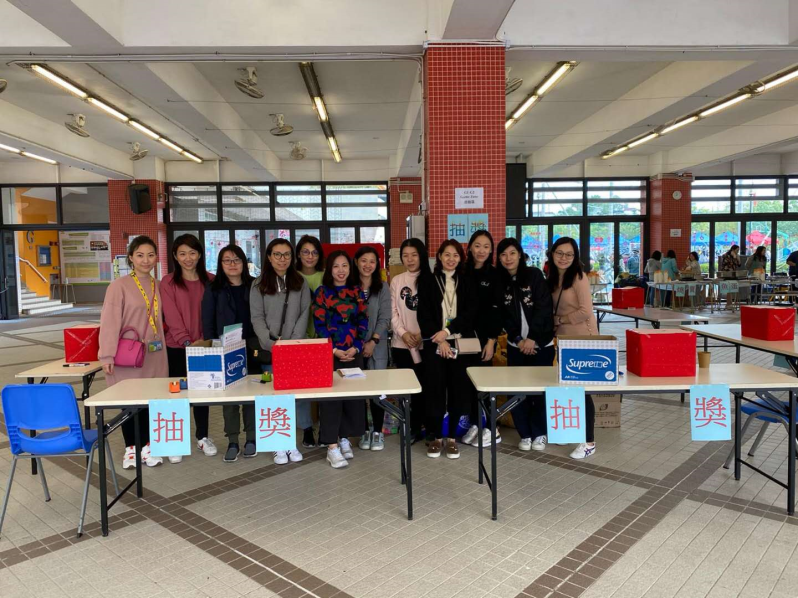 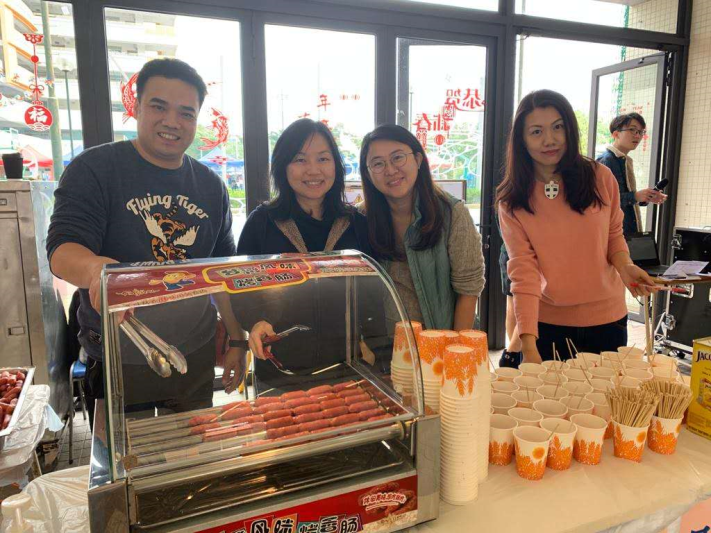 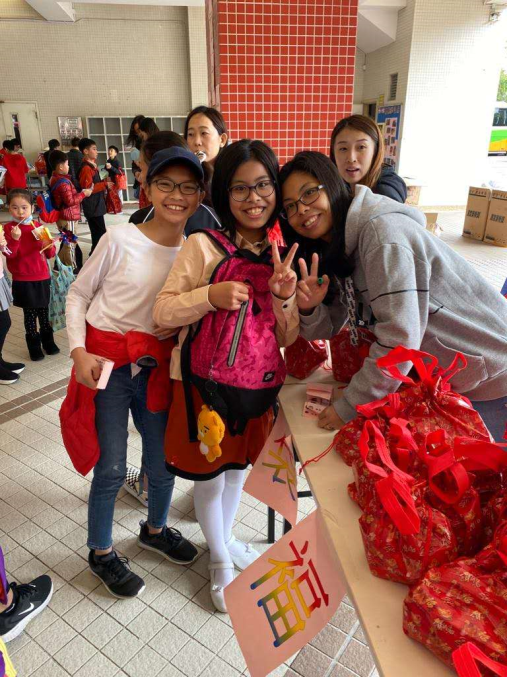 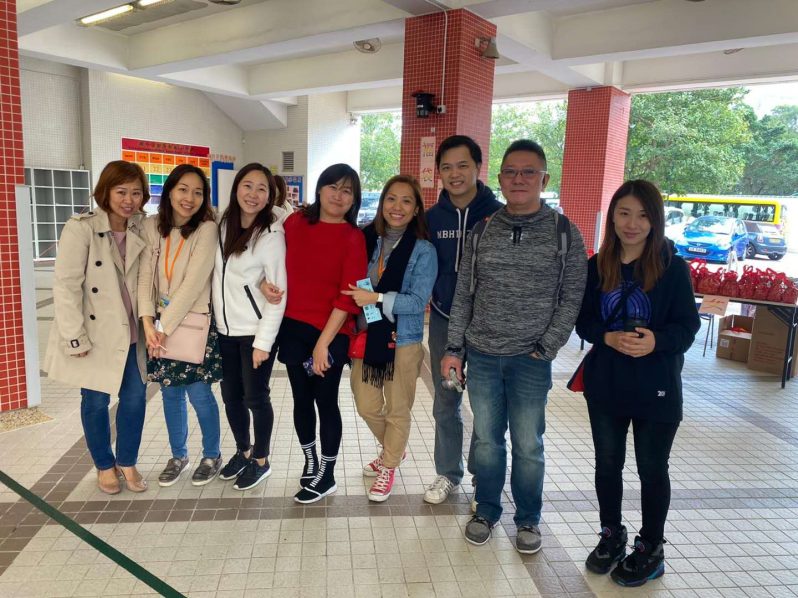 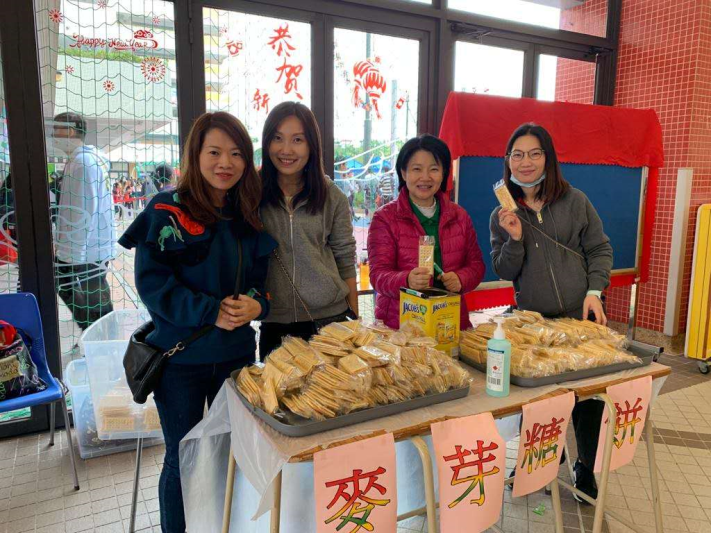 週年會員大會 2020年7月9日
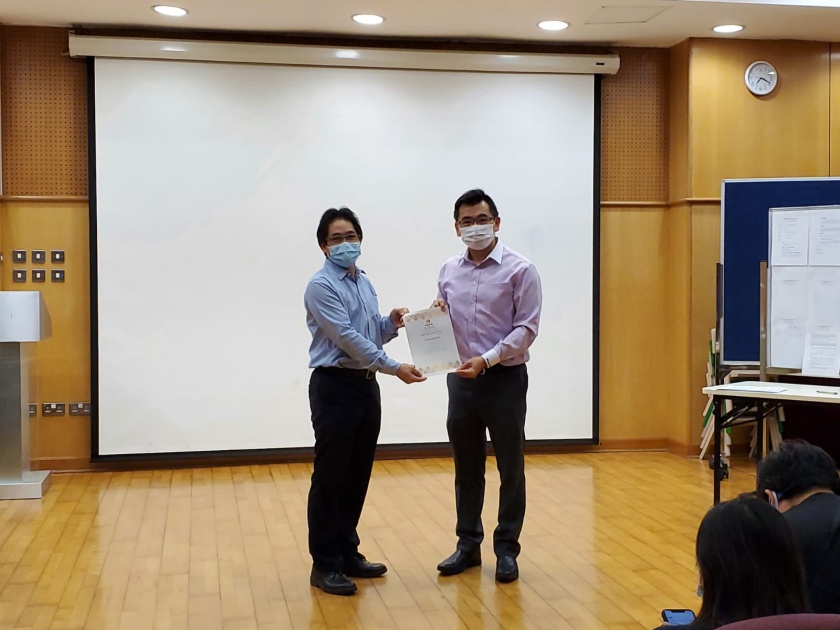 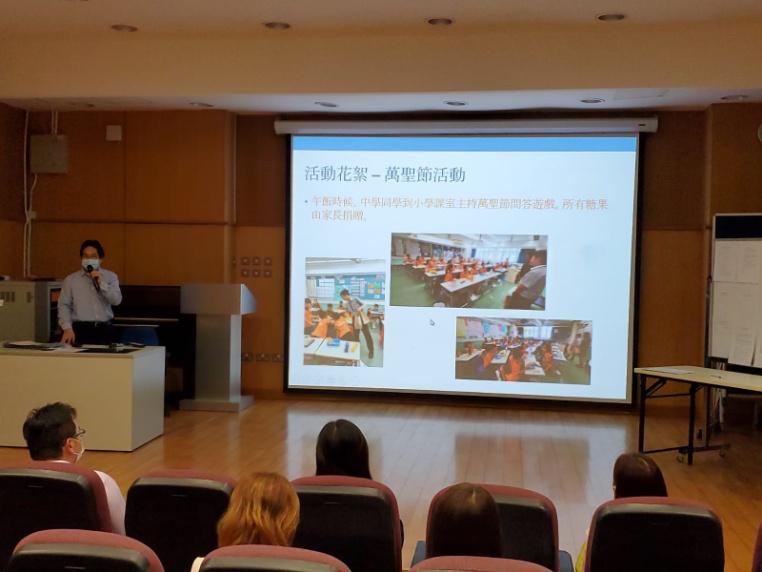 主席總結全年工作
王惠成副校長頒發感謝狀
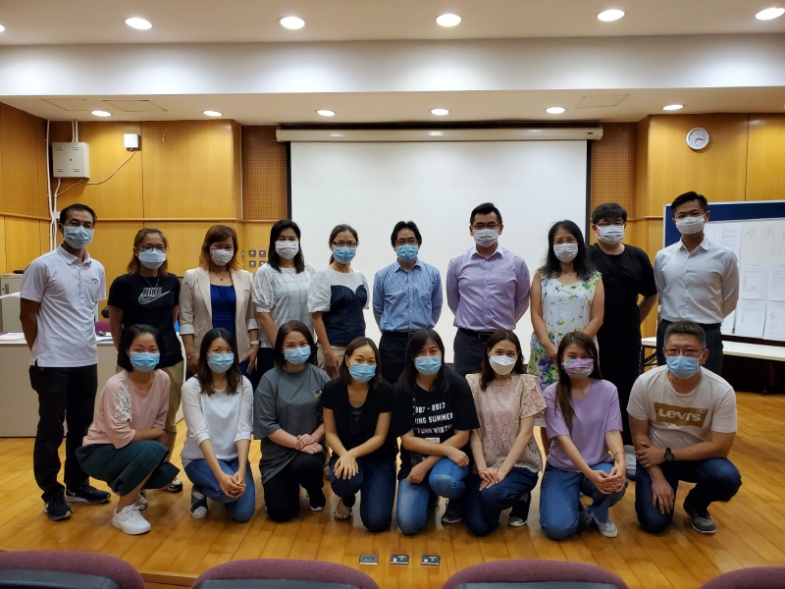 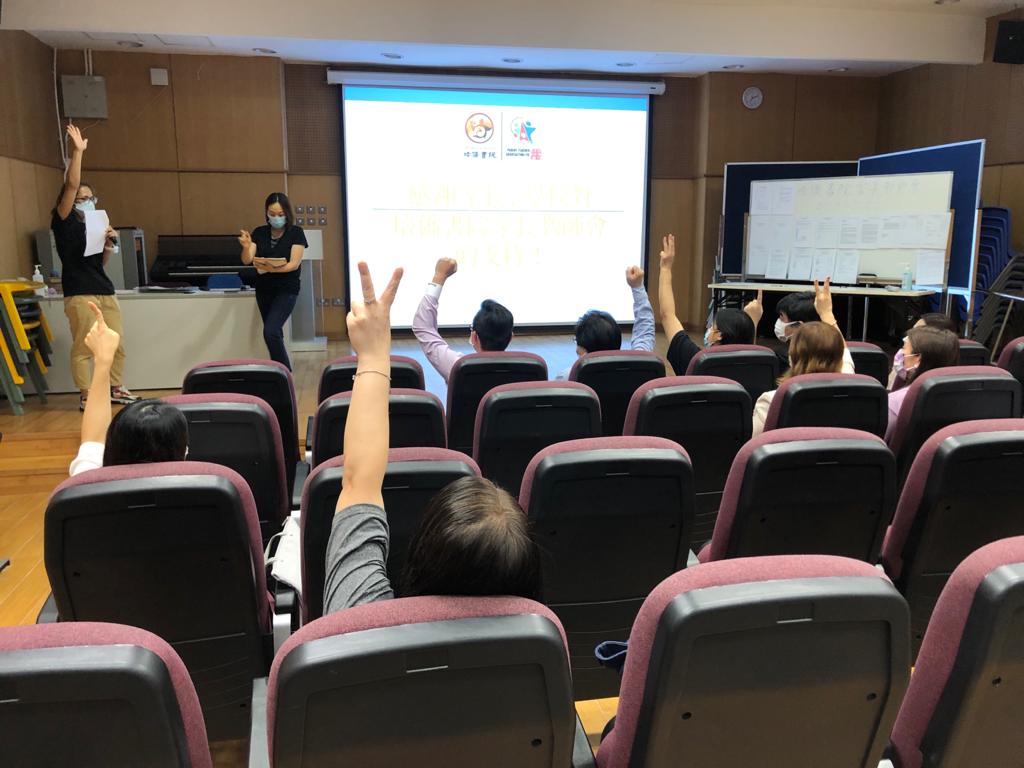 團隊大合照
會員投票
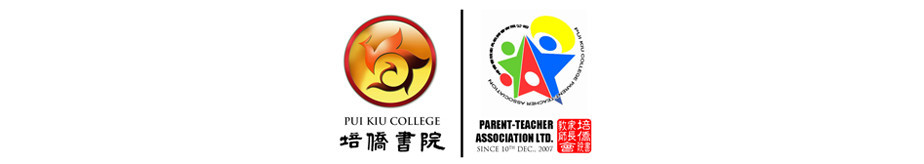 感謝家長、學校對培僑書院家長教師會的支持！